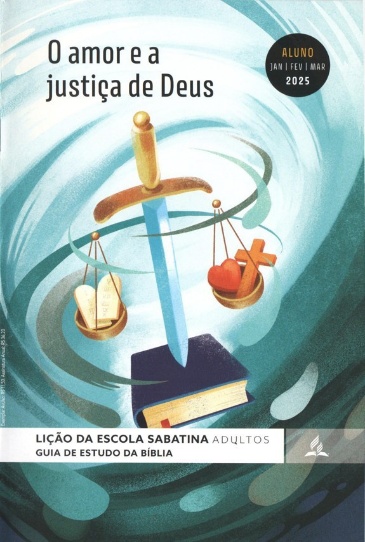 0 amor é o cumprimento da lei
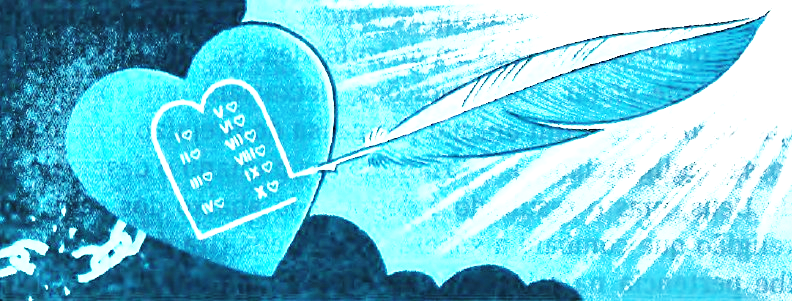 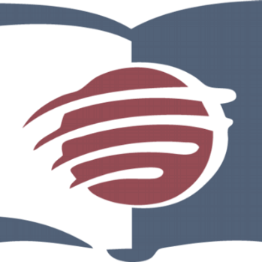 LIÇÃO 13
VERSO PARA MEMORIZAR: “Não fiquem devendo nada a ninguém, exceto o amor de uns para com os outros. Pois quem ama o próximo cumpre a lei” (Rm 13:8).
13
LEITURAS DA SEMANA: Êx 20:1-17; Rm 6:1-3; 7:7-12; Jr 31:31-34; Mt 23:23, 24; Tg 2:1-9
design Neemias Lima
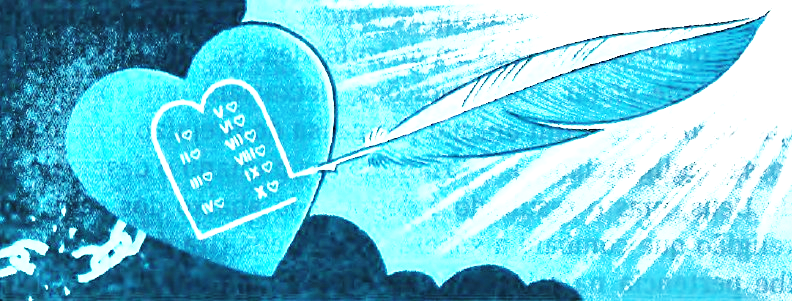 INTRODUÇÃO
Sábado
LIÇÃO 13
Se a amor é, de fato, 0 cumprimento da lei, então jamais devemos pensar na lei de uma forma separada do amor ou pensar no amor de uma forma que esteja desligada da lei. Nas Escrituras, 0 amor e a lei andam juntos. O Legislador divino é amor e, portanto, a lei de Deus é a lei do amor. Como disse Ellen G. White, a lei de Deus é a transcrição de Seu caráter (veja Parábolas de Jesus, p. 178).
A lei de Deus não é um conjunto de conceitos abstratos, mas mandamentos e instruções que se destinam ao nosso crescimento. Ela é uma expressão do amor tal como 0 próprio Deus 0 revela.
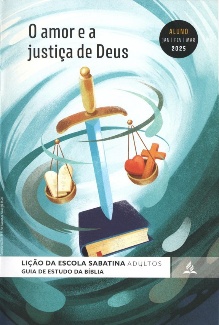 LEITURAS DA SEMANA: Êx 20:1-17; Rm 6:1-3; 7:7-12; Jr 31:31-34; Mt 23:23, 24; Tg 2:1-9
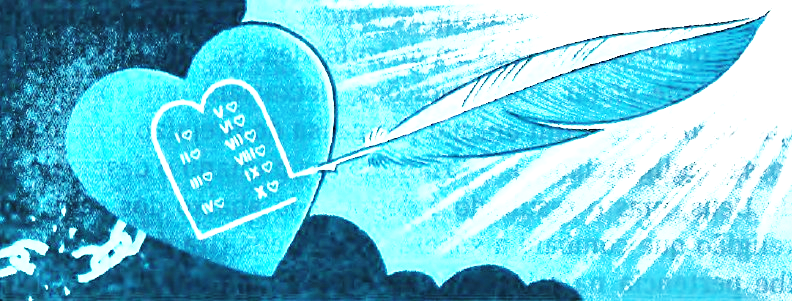 A lei do amor
Domingo
LIÇÃO 13
PERGUNTAS:
1. Leia Êxodo 20:1-17. Como os Dez Mandamentos revelam os dois grandes princípios - amor a Deus e amor aos outros?











Expressamos amor a Deus ou aos outros se violamos algum dos Dez Mandamentos?
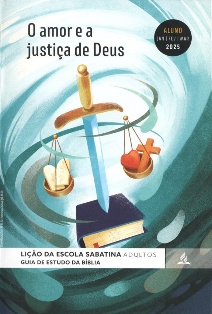 LEITURAS DA SEMANA: Êx 20:1-17; Rm 6:1-3; 7:7-12; Jr 31:31-34; Mt 23:23, 24; Tg 2:1-9
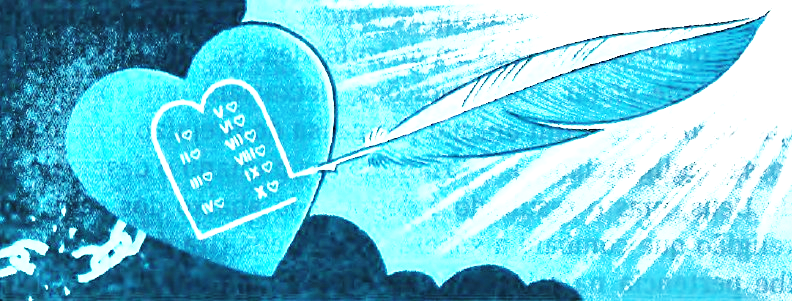 A lei do amor
Domingo
LIÇÃO 13
COMENTÁRIOS:
Os primeiros quatro mandamentos tratam do relacionamento das pessoas com Deus, e os últimos seis tratam do relacionamento das pessoas entre si. Nosso relacionamento com Deus e com os outros deve ser guiado pelos princípios da lei.
Essas duas partes da lei correspondem diretamente ao que Jesus identificou como os dois maiores mandamentos: “Ame o Senhor, seu Deus, de todo 0 seu coração” (Mt 2237, citando Dt 6:5) e “Ame o seu próximo como você ama a si mesmo” (Mt 2239, citando Lv 19:18).
Os primeiros quatro mandamentos são as maneiras pelas quais devemos amar a Deus de todo o nosso ser, e os últimos seis são as formas pelas quais devemos amar os outros como a nós mesmos.
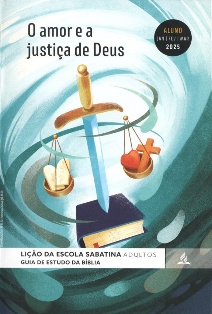 LEITURAS DA SEMANA: Êx 20:1-17; Rm 6:1-3; 7:7-12; Jr 31:31-34; Mt 23:23, 24; Tg 2:1-9
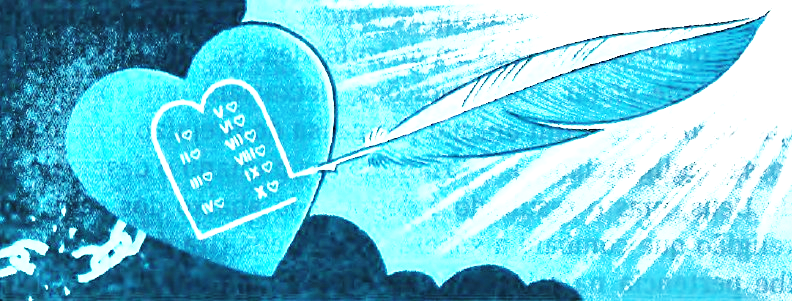 A lei é santa, justa e boa
Segunda
LIÇÃO 13
PERGUNTAS:
2. O que Paulo diz sobre a lei, mesmo depois da morte de Cristo? Rm 6:1-3; Rm 7:7-12 (com ênfase no verso 12)










Como a ligação entre lei e amor nos ajuda a compreender melhor as palavras de Jesus: “Se vocês Me amam, guardarão os Meus mandamentos”? (Jo 14:15).
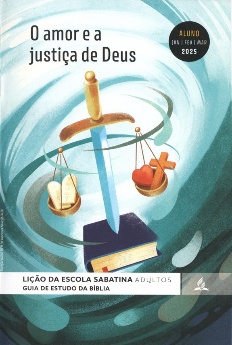 LEITURAS DA SEMANA: Êx 20:1-17; Rm 6:1-3; 7:7-12; Jr 31:31-34; Mt 23:23, 24; Tg 2:1-9
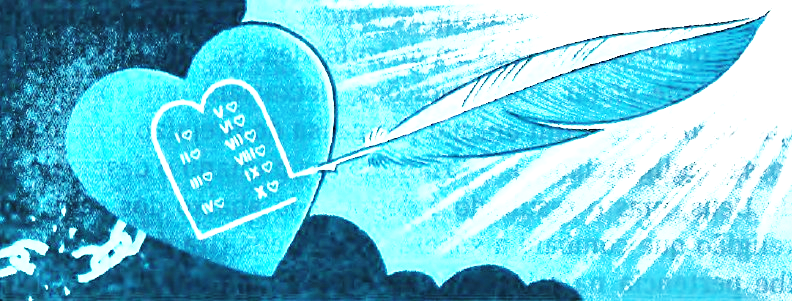 A lei é santa, justa e boa
Segunda
LIÇÃO 13
COMENTÁRIOS:
Cristo não veio para abolir a lei, mas para cumprir tudo 0 que havia sido prometido na Lei e nos Profetas. Assim, Ele destaca: “Até que os céus e a Terra desapareçam, de forma alguma desaparecerá da lei a menor letra ou 0 menor traço” (Mt 5:18, NVI).
A lei representa a santidade de Deus - Seu caráter perfeito de amor, justiça, bondade e verdade (Lv 19:2; SI 19:7, 8; 119:142, 172). Em relação a isso, observe que, de acordo com Êxodo 31:18, 0 próprio Senhor escreveu os Dez Mandamentos em tábuas de pedra. Isso revela que a lei testemunha 0 caráter imutável de Deus e de Seu governo moral, fundamentado no amor, um tema central do grande conflito.
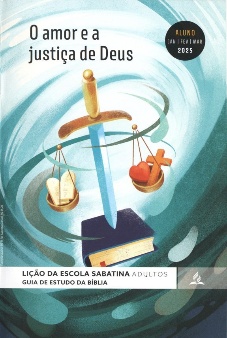 LEITURAS DA SEMANA: Êx 20:1-17; Rm 6:1-3; 7:7-12; Jr 31:31-34; Mt 23:23, 24; Tg 2:1-9
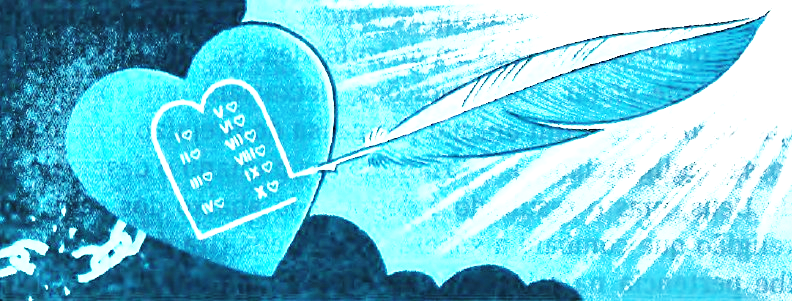 Lei e graça
Terça
LIÇÃO 13
PERGUNTAS:
3. Qual promessa o Senhor faz em Jeremias 31:31-34? Compare esse texto com as palavras de Cristo a Nicodemos sobre o novo nascimento (Jo 3:1-21). Leia também Hebreus 8:10.









Qual é a sua esperança no juízo: a sua observância fiel da lei, ou a justiça de Cristo, que cobre você? Qual é a função da lei em relação ao que ela pode ou não fazer?
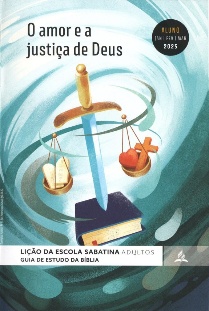 LEITURAS DA SEMANA: Êx 20:1-17; Rm 6:1-3; 7:7-12; Jr 31:31-34; Mt 23:23, 24; Tg 2:1-9
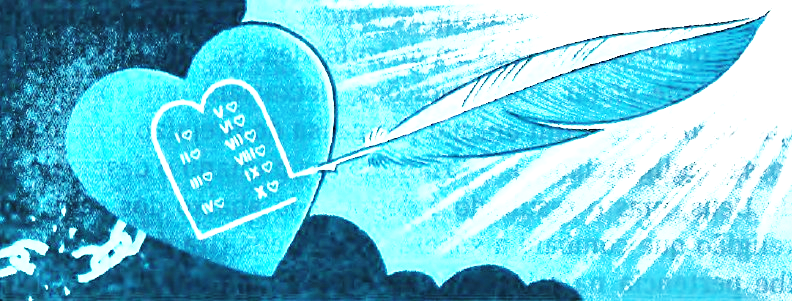 Lei e graça
Terça
LIÇÃO 13
COMENTÁRIOS:
- Os Dez Mandamentos foram escritos pelo próprio Deus em tábuas de pedra (Êx 31:18). Mas a lei também devia ser inscrita no coração do povo de Deus (S1 3730, 31). O ideal e o desejo do Senhor é que a lei de amor não seja apenas externa, mas interna, ligada ao nosso próprio caráter. Só Deus é capaz de inscrever Sua lei nos corações, e Ele prometeu fazer isso em favor do povo da aliança (veja Hb 8:10).
Não podemos ser salvos pela obediência à lei. Pelo contrário, é pela graça que somos salvos, por meio da fé, não por nós mesmos, mas como uma dádiva de Deus (Ef 2:8). Não guardamos a lei para sermos salvos, mas porque já fomos salvos. Não guardamos a lei para sermos amados pelo Senhor, mas porque já somos amados e, portanto, desejamos amar a Deus e aos outros (veja Jo 14:15).
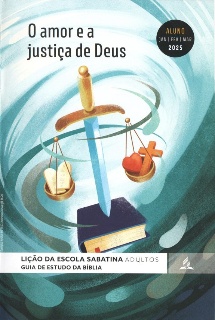 LEITURAS DA SEMANA: Êx 20:1-17; Rm 6:1-3; 7:7-12; Jr 31:31-34; Mt 23:23, 24; Tg 2:1-9
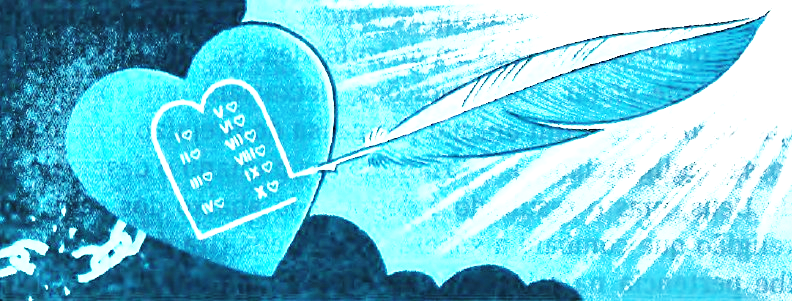 0 amor é o cumprimento da lei
Quarta
LIÇÃO 13
PERGUNTAS:
4. Quais são os “preceitos mais importantes da Lei”? Qual é a relação entre a lei (especialmente o mandamento do sábado) e o interesse de Deus por justiça e libertação? Mt 23:23, 24; Dt 5:12-15; Is 58:13,14
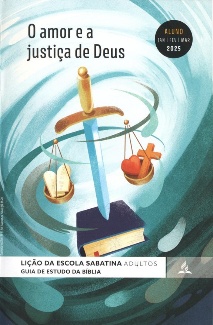 LEITURAS DA SEMANA: Êx 20:1-17; Rm 6:1-3; 7:7-12; Jr 31:31-34; Mt 23:23, 24; Tg 2:1-9
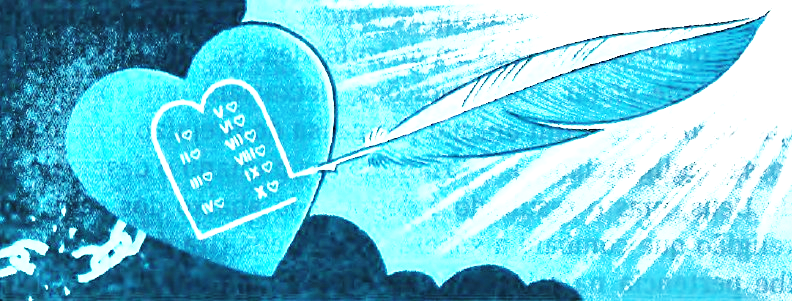 0 amor é o cumprimento da lei
Quarta
LIÇÃO 13
COMENTÁRIOS:
- O mandamento do sábado é fundamentado na libertação de Israel da escravidão (Dt 5). Portanto, o sábado não é apenas o memorial da criação; mas também do livramento da opressão. Além disso, Deus nos chama a deixar de lado nossos próprios interesses no sábado e, com isso, termos prazer Nele e em Seu santo dia (Js 58:13,14). A ênfase desse contexto está nas obras de amor e justiça em favor dos outros - fazer o bem, alimentar os famintos e abrigar os sem-teto (veja Is 58:3-10). Levando em conta esses ensinos (e outros), se desejamos cumprir a lei por meio do amor, devemos nos preocupar não apenas com os pecados que cometemos, mas também com as boas obras que deixamos de fazer. O amor como cumprimento da lei envolve não apenas guardar a lei no sentido de deixar de cometer pecados, mas também de fazer ativamente o bem - praticar as obras de amor que promovam a justiça e a misericórdia. Ser fiel a Deus é mais do que não violar a letra da lei.
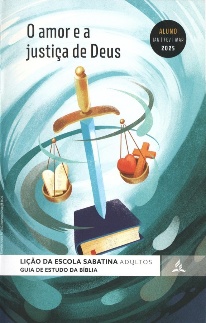 LEITURAS DA SEMANA: Êx 20:1-17; Rm 6:1-3; 7:7-12; Jr 31:31-34; Mt 23:23, 24; Tg 2:1-9
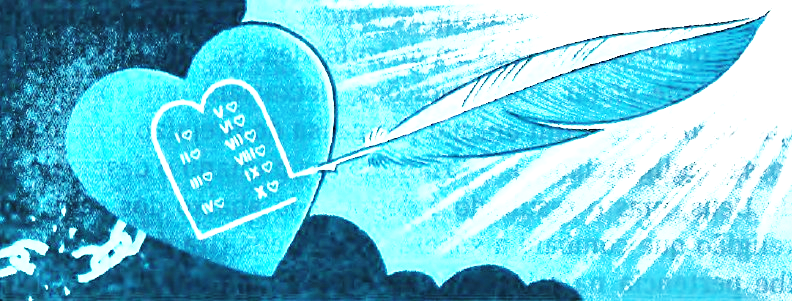 Acima de tudo, amem uns aos outros
Quinta
LIÇÃO 13
PERGUNTAS:
5. Leia Tiago 2:1-9. Que mensagens cruciais esse texto nos apresenta?
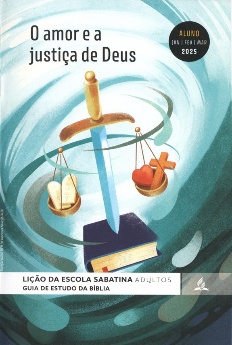 LEITURAS DA SEMANA: Êx 20:1-17; Rm 6:1-3; 7:7-12; Jr 31:31-34; Mt 23:23, 24; Tg 2:1-9
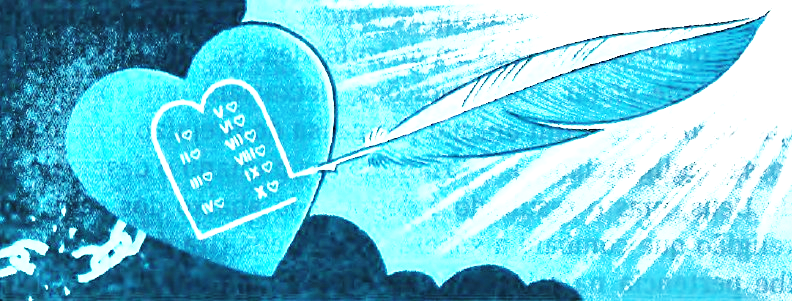 Acima de tudo, amem uns aos outros
Quinta
LIÇÃO 13
COMENTÁRIOS:
Jesus ordena aos cristãos que “amem uns aos outros” “assim como” Ele os amou. Ele diz: “Nisto todos conhecerão que vocês são Meus discípulos: se tiverem amor uns aos outros” (Jo 13:34, 35). 0 amor é central para a fé cristã porque Deus é amor. E os que dizem amá-Lo devem amar uns aos outros (1J0 3:11; 4:8,16, 20, 21).
Pedro exorta: “Acima de tudo, porém, tenham muito amor uns para com os outros, porque o amor cobre a multidão de pecados” (IPe 4:8; Hb 10:24; iTs 3:12).
Devemos amar o mundo como Cristo o amou. Isso pode nos ajudar a compreender melhor 0 conceito de perfeição cristã e como devemos nos preparar para a vida eterna? Reflita sobre essa questão e comente com a classe.
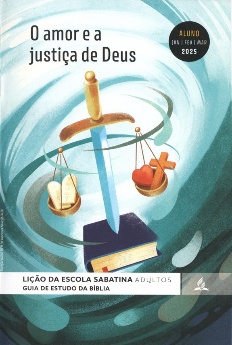 LEITURAS DA SEMANA: Êx 20:1-17; Rm 6:1-3; 7:7-12; Jr 31:31-34; Mt 23:23, 24; Tg 2:1-9
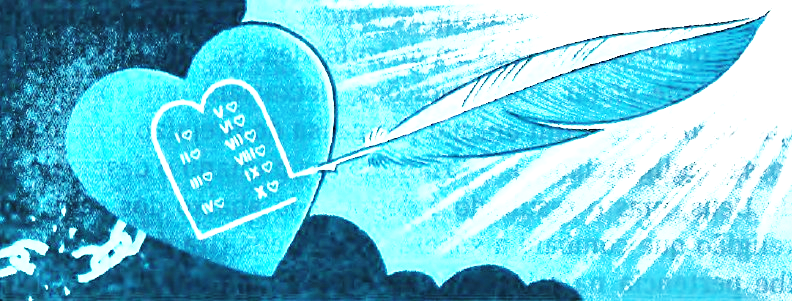 Estudo adicional
Sexta
LIÇÃO 13
COMENTÁRIOS:
“Os que servem os outros serão servidos pelo supremo Pastor. Eles próprios beberão da água viva e ficarão satisfeitos. Não desejarão diversões viciantes ou alguma distração. 0 grande assunto que atrairá seu interesse será: como salvar pessoas que estão quase a se perder. O relacionamento social será proveitoso. O amor do Redentor ligará os corações em unidade.
“Quando compreendermos que somos colaboradores de Deus, Suas promessas não serão proferidas com indiferença. Elas arderão em nosso coração e se inflamarão em nossos lábios. Moisés, quando chamado a servir um povo não instruído, indisciplinado e rebelde, recebeu de Deus a promessa: ‘A Minha presença irá contigo, e Eu te darei descanso’ (Êx 33:14) [...]. Essa promessa pertence a todos aqueles que trabalham como representantes de Cristo, em favor de Seus aflitos e sofredores” (0 Desejado de Todas as Nações, P- 515)-
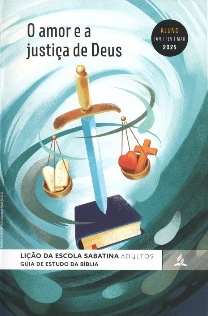 LEITURAS DA SEMANA: Êx 20:1-17; Rm 6:1-3; 7:7-12; Jr 31:31-34; Mt 23:23, 24; Tg 2:1-9
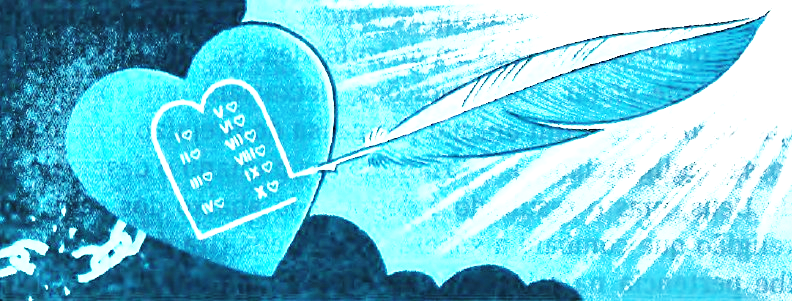 Estudo adicional
Sexta
LIÇÃO 13
PERGUNTAS:
1. Leia 1 Coríntios 13:4-8. Que tipo de pessoas devemos ser?
2. Em Mateus 25:31-46, qual é a diferença entre as ovelhas e os cabritos? Esse texto ensina a salvação pelas obras?
3. “Quando amarmos 0 mundo assim como Ele o amou, Sua missão por nós estará cumprida. Estaremos preparados para o Céu, pois teremos o Céu no coração” (lição de quinta-feira). O que esse texto significa? Qual é a natureza do Céu? Como ser cidadãos do Céu, compartilhando 0 amor e levando luz e justiça aos oprimidos?
4. Que medidas sua igreja pode tomar para refletir 0 interesse de Deus pelo amor e pela justiça? O que você faz em favor da comunidade? Em que você precisa melhorar e se concentrar mais? Que ações concretas podemos tomar para viver o que estudamos neste trimestre sobre o amor e a justiça de Deus?
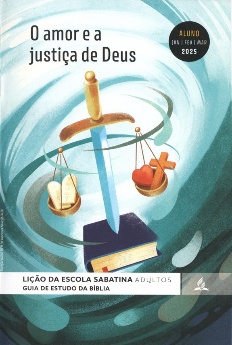 LEITURAS DA SEMANA: Êx 20:1-17; Rm 6:1-3; 7:7-12; Jr 31:31-34; Mt 23:23, 24; Tg 2:1-9